Тема: «Производство чугуна»
Цель: Проанализировать технологию получения чугуна с различных точек зрения
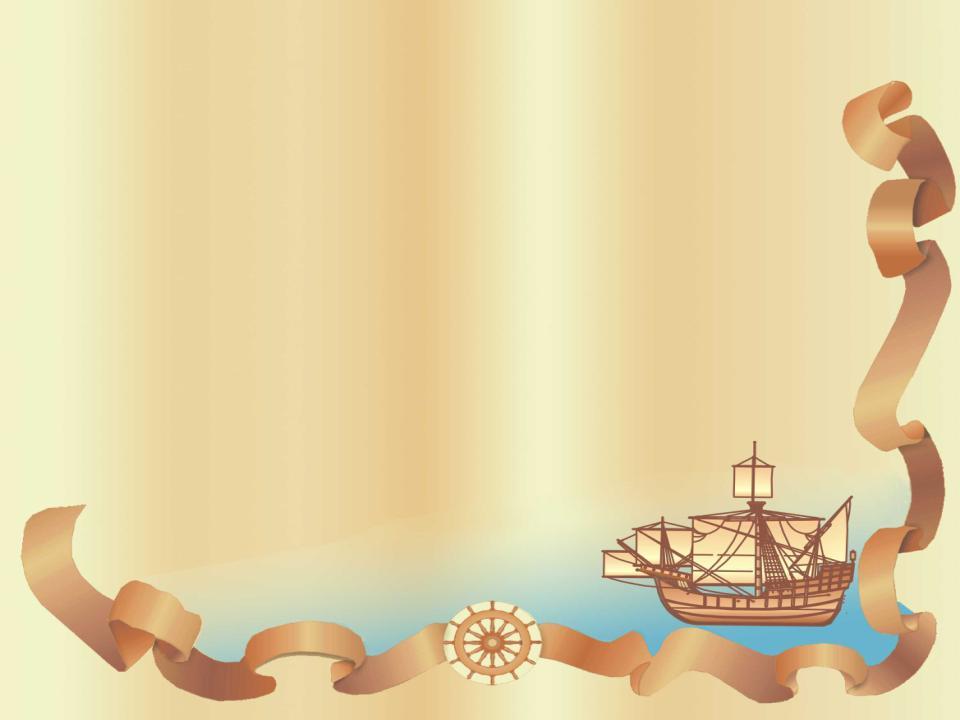 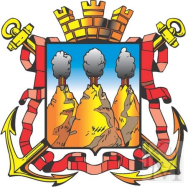 Петропавловск-Камчатский
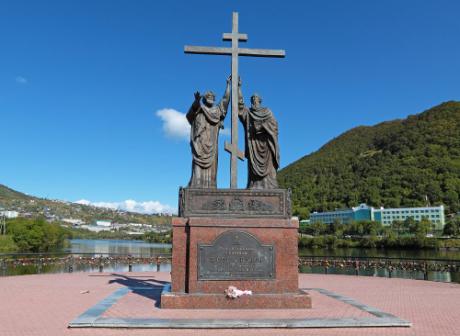 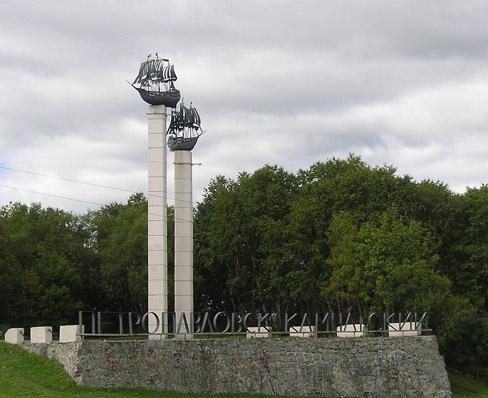 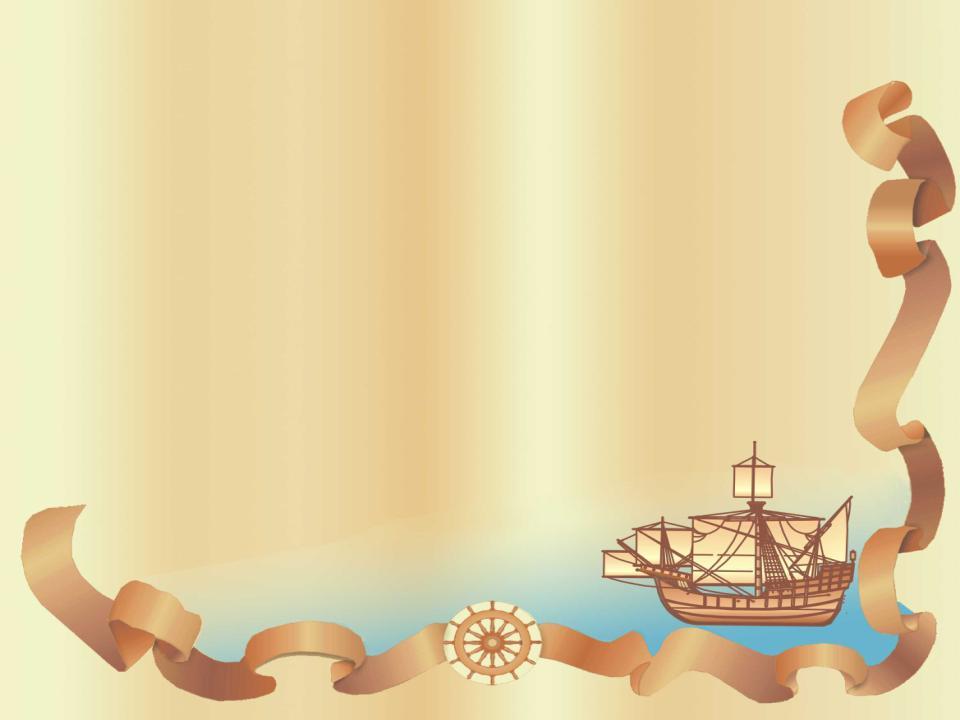 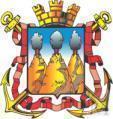 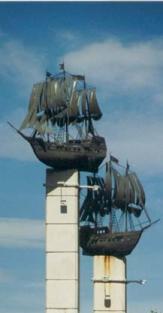 Петропавловск-Камчатский
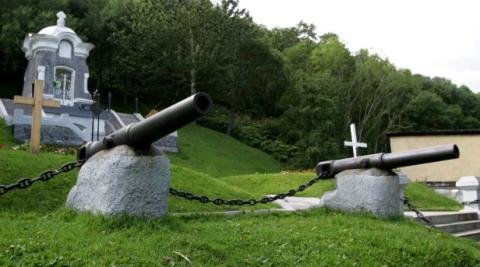 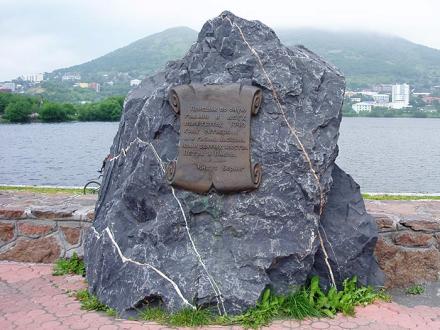 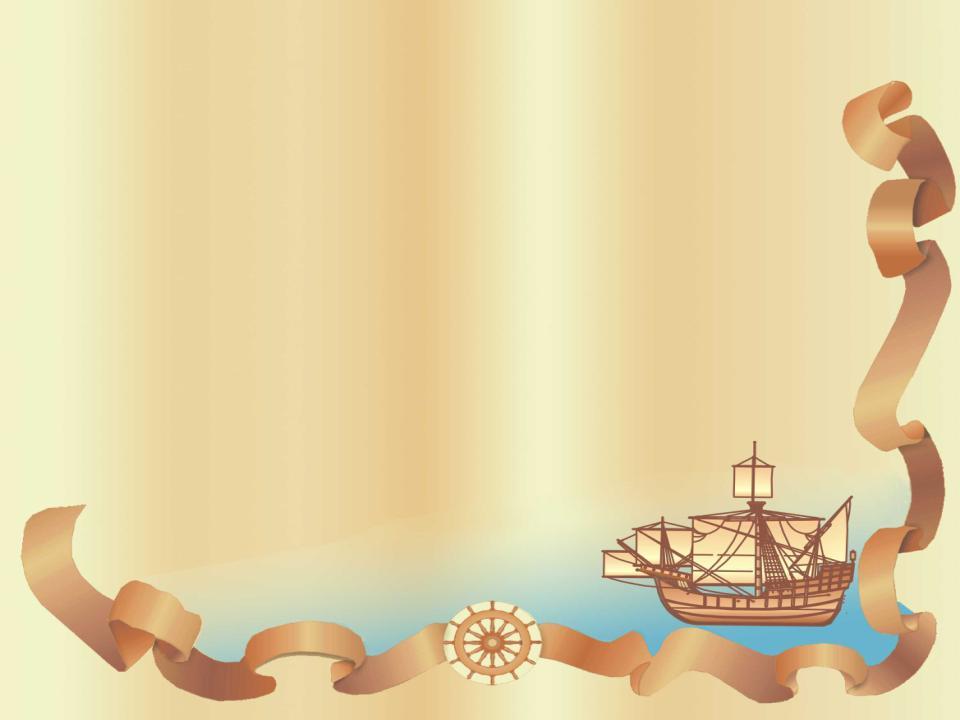 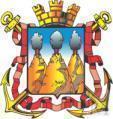 Петропавловск-Камчатский
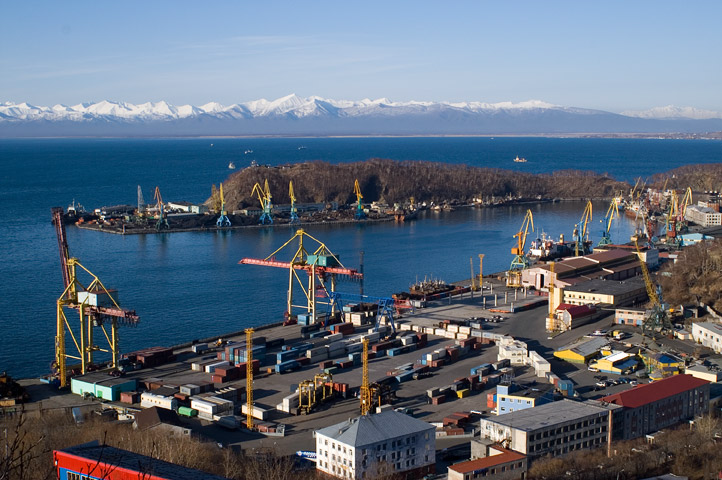 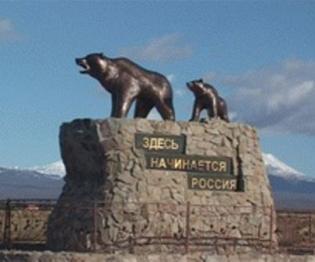 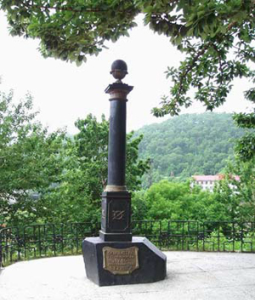 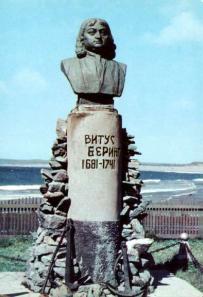 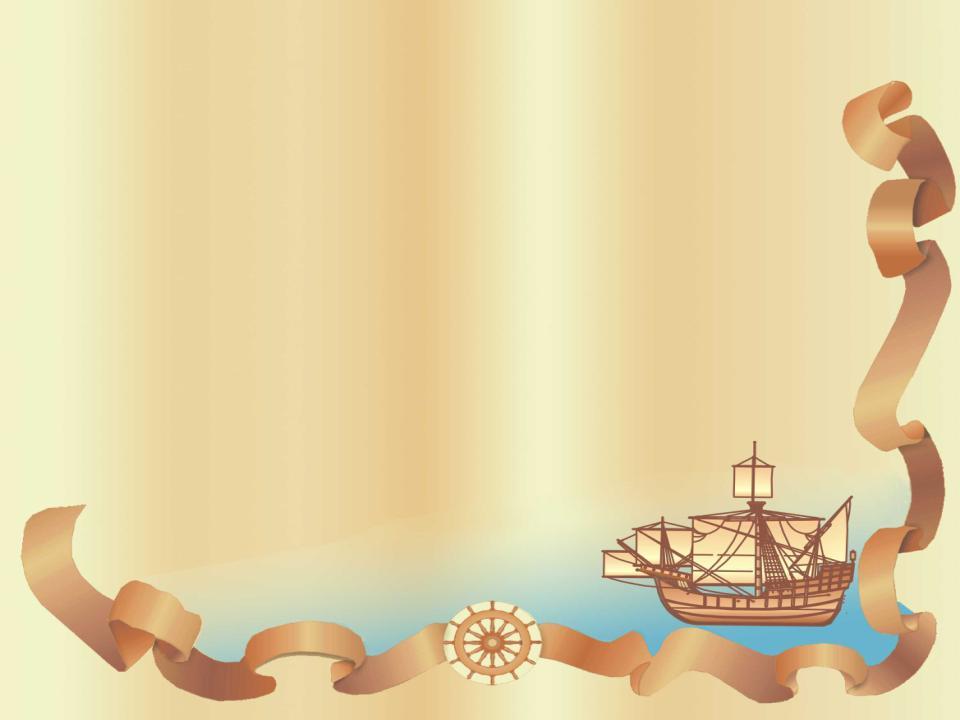 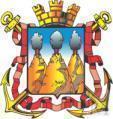 Петропавловск-Камчатский
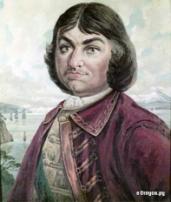 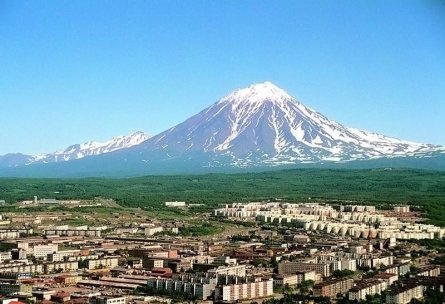 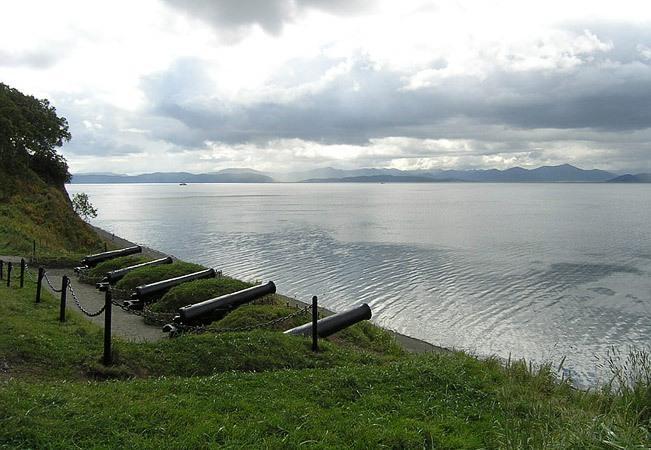 Изделия из чугуна
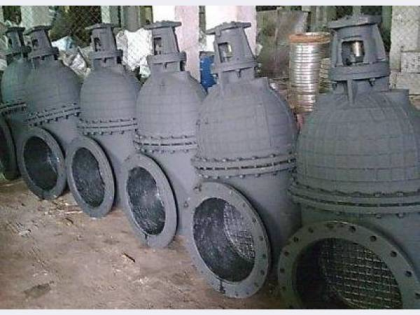 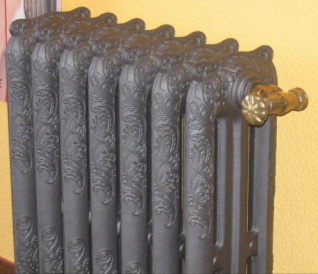 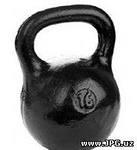 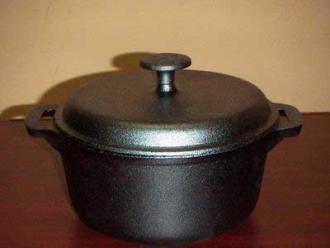 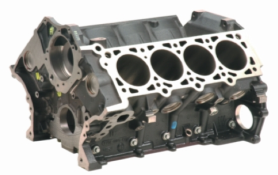 Чугун-сплав железа с углеродом (2…6,67%), также могут входить кремний, марганец, сера, фосфор и др.
Исходные материалы
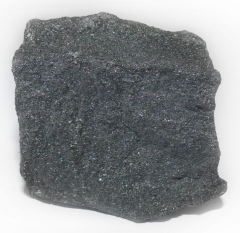 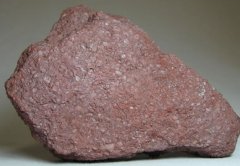 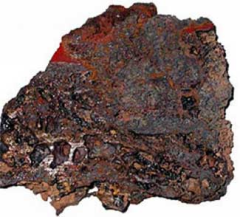 Бурый железняк
магнетит
Красная руда
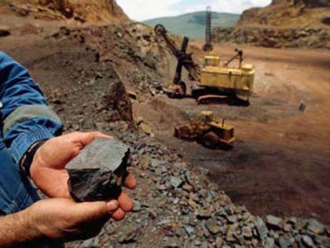 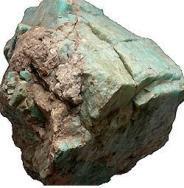 Сера +
фосфор
Полевой шпат
Вредные примеси
Территории России где располагаются месторождения железной руды
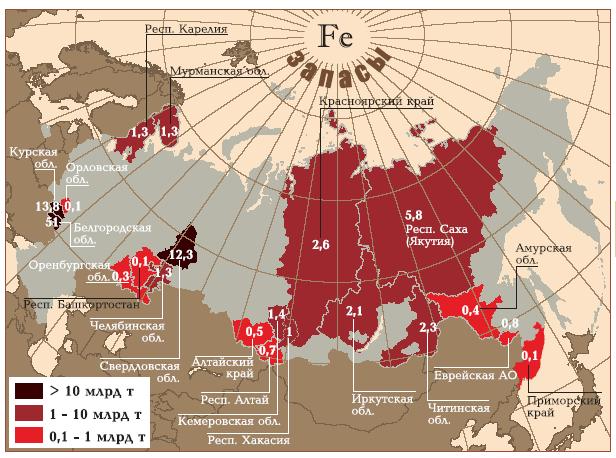 Исходные материалы
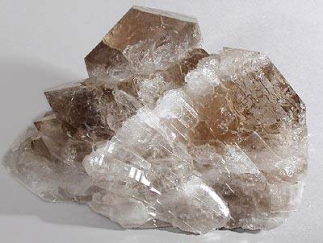 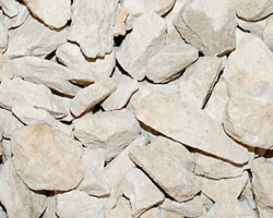 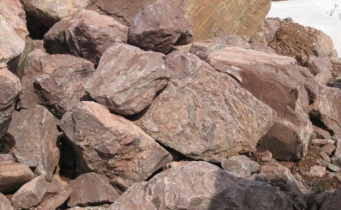 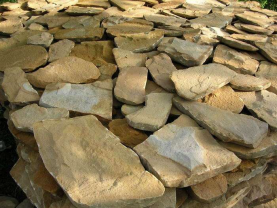 кварц
известняк
доломит
песчаники
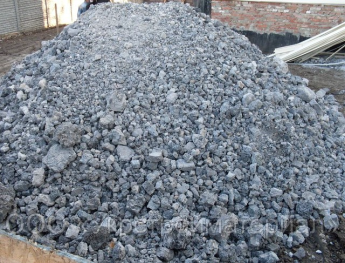 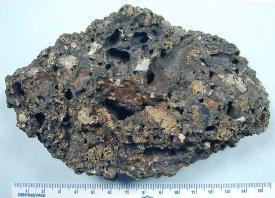 шлак
Доменный процесс
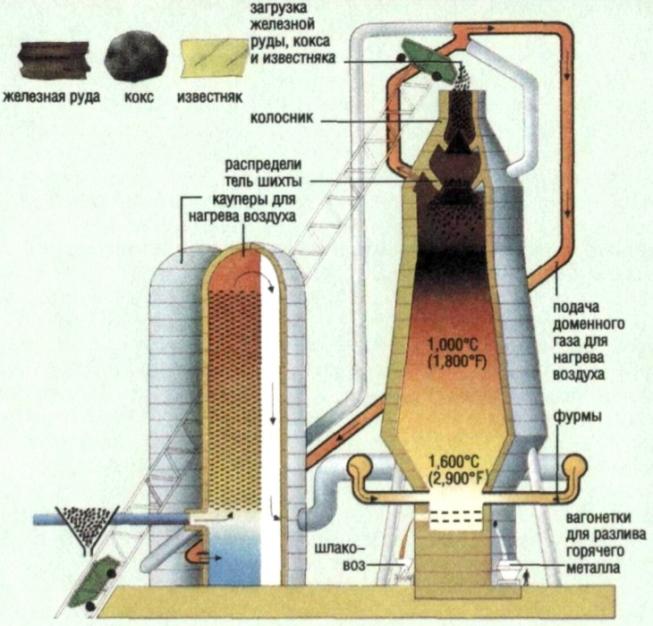 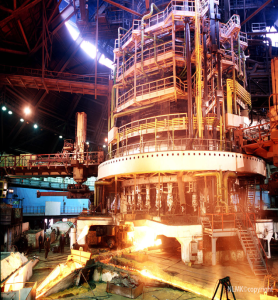 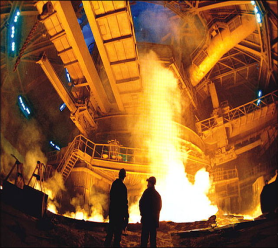 Видео
Фронтальный опрос
1. На каком уровне печи самая высокая температура?
2. летка для выпуска шлака из печи выше, чем для выпуска чугуна. Обоснуйте.
3. Почему колошниковый газ не выпускают в атмосферу сразу из колошника?
4. С какой целью воздух, подаваемый в печь, предварительно подогревают?
Фронтальный опрос
5. куски загружаемого в домну сырья должны иметь определенный размер. Обоснуйте.
6. Почему конусы колошника работают в противофазе – когда один открывается, другой закрыт?
7. Какая химическая реакция является основной в доменном процессе?
Работа в группах
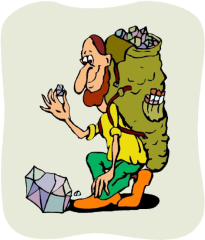 Увеличение сырьевой базы для производства чугуна на территории России.
Геологи
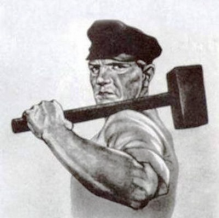 Увеличение производительности доменного процесса.
Технологи
Работа в группах
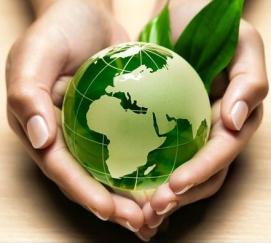 Влияние производства чугуна на окружающую среду и здоровье человека.
Экологи
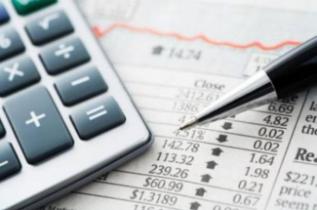 Снижение себестоимости получения чугуна.
Экономисты
доклад
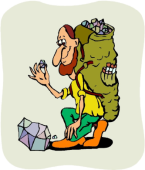 Увеличение сырьевой базы для производства чугуна на территории России.
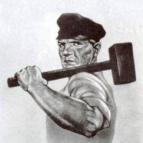 Геологи
Увеличение производительности доменного процесса.
Технологи
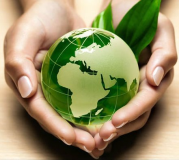 Влияние производства чугуна на окружающую среду и здоровье человека.
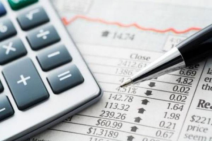 Экологи
Снижение себестоимости получения чугуна.
Экономисты
Производство чугуна
Домашнее задание
Творческая работа в виде статьи по выбранному вами направлению на тему «Перспективы улучшения получения чугуна в Росси».
Давайте обсудим:
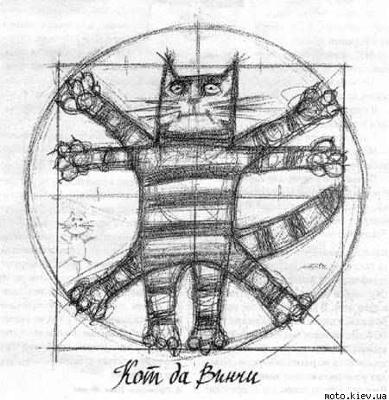 1. Сегодня на уроке меня удивило, что…
2. Мне понравилось...
3. Я не соглашусь с теми, кто считает…
4. Мне кажется, что…
5. Теперь я точно знаю, что…
6. Мне не хватает информации про …